Botzone AI对抗大作业
2018年4月18日
大作业基本要求和日程
基本要求
1~3人组队参加第十届北京大学游戏对抗赛
在每次比赛前提交程序到Botzone平台并加入比赛
根据三次积分赛加权分数的名次决定最终成绩（名次高者可以进入决赛拿到奖品，决赛与课程无关）
日程
5月15日晚报名截止。报名请到如下两个地址中的任何一个（内容一致，连接速度可能有区别）
https://www.botzone.org/generalform/GameContest2018S 
https://www.botzone.org.cn/generalform/GameContest2018S 
5月20日晚为第一次积分赛，占总分20%
5月27日晚为第二次积分赛，占总分30%
6月3日晚为第三次积分赛，占总分50%
更多信息
比赛主页：https://www.botzone.org/static/gamecontest2018s.html 
或：https://www.botzone.org.cn/static/gamecontest2018s.html
游戏简要描述
本次大作业的AI对抗题目是 斗地主
规则简要描述
本游戏的基本规则和经典游戏斗地主相同
三名玩家轮流出牌，先出完者胜，分数与出过的牌型有关
比赛时是双人对战
一方的程序控制地主，另一方的程序分别独立控制两个农民，互相不知道彼此手牌
地主与农民的AI会在手牌不变的情况下轮换
完整规则与样例程序请见https://wiki.botzone.org.cn/index.php?title=FightTheLandlord 
强烈建议认真参考或使用样例程序
样例程序的注释非常详尽
样例对局请见https://www.botzone.org.cn/match/5ad74480639b8943c5f61b7b
游戏截图
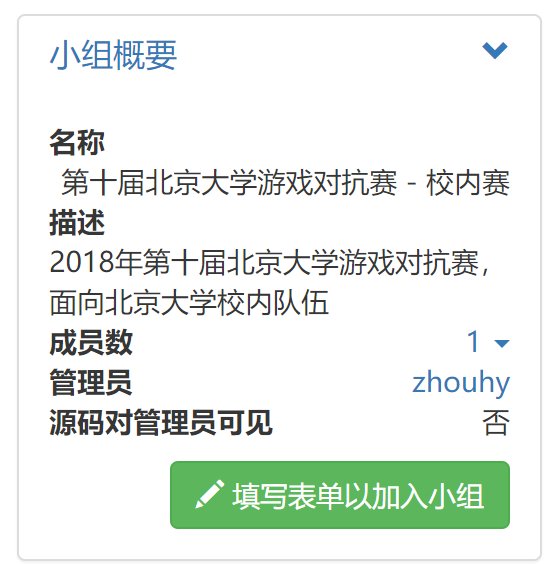 平台使用方法·上
前往http://www.botzone.org/或https://www.botzone.org.cn 
如果没有账号请注册账号。
Botzone不支持IE浏览器。
报名和加入小组
从比赛主页或小组页面进入报名页。需要使用队长账号填写并参赛。
上传Bot
Bot就是AI程序，在修改样例程序之后，请到右上角“我的Bot”中创建本次比赛游戏的Bot。
每次对Bot代码的修改可以通过点击加号进行。
你还可以选择加入天梯排行榜，不过这与比赛无关。
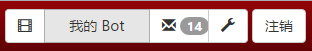 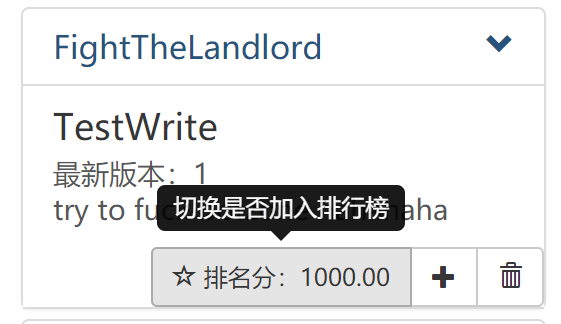 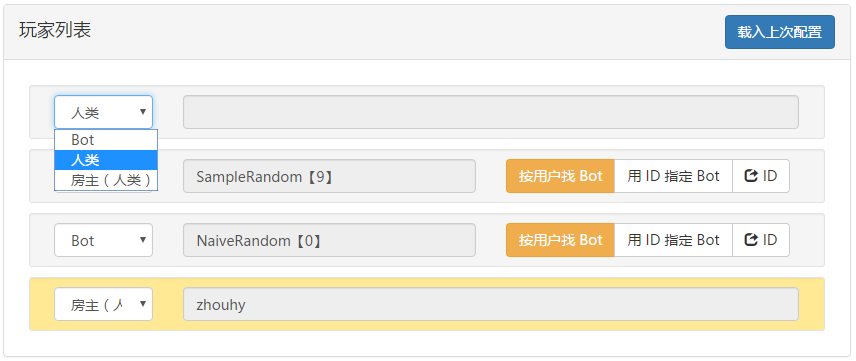 平台使用方法·下
进行对局（与调试）
通过首页的“创建游戏桌”功能可以创建一场对局。对局可以包含任何人的Bot，也可以包含人类玩家。
对局开始后，可以实时观看或参与对局。
对局结束后，右下角有Log可视化工具，可以查看本次对局的历史记录，包括所有人的输入输出等。
本地调试方法请参看 http://wiki.botzone.org/index.php?title=%E8%B0%83%E8%AF%95
提交Bot到比赛
在本次比赛的小组页面点击对应比赛右侧的加入按钮，选择参赛的Bot。
只有队长可以进行此操作。
比赛开始前可以任意修改参赛的Bot的版本，甚至退出比赛。
有疑问？
探索Botzone的未知领域
访问https://wiki.botzone.org/ 或 https://wiki.botzone.org.cn 获得网站的更多细节
题目不懂、网站或游戏有问题，或者有意见和建议
前往www.botzone.org或www.botzone.org.cn 的讨论区进行讨论，加标签有助于问题的分类
给 botzone@126.com 发送邮件与网站维护小组联系
在网站上给管理员zhouhy发私信